CADILLAC  THE STANDARD OF THE WORLD
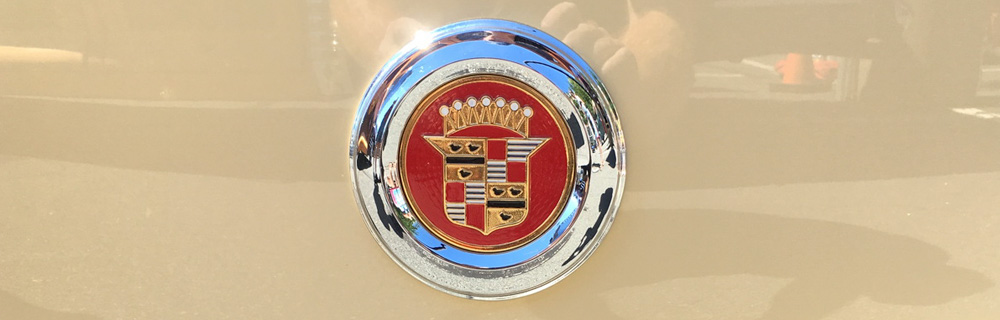 2020 National Driving Tour August 22 – 28, 2020
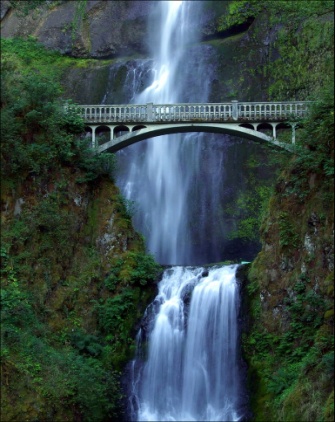 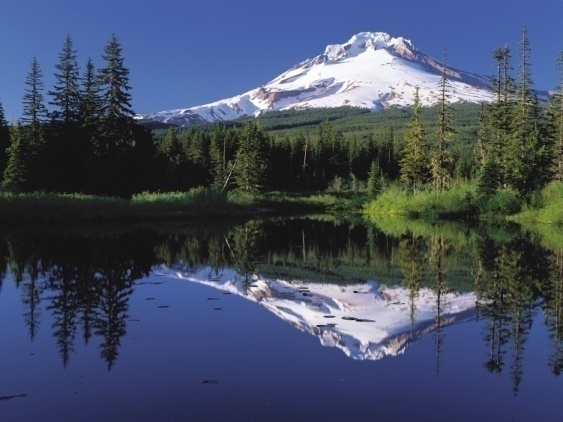 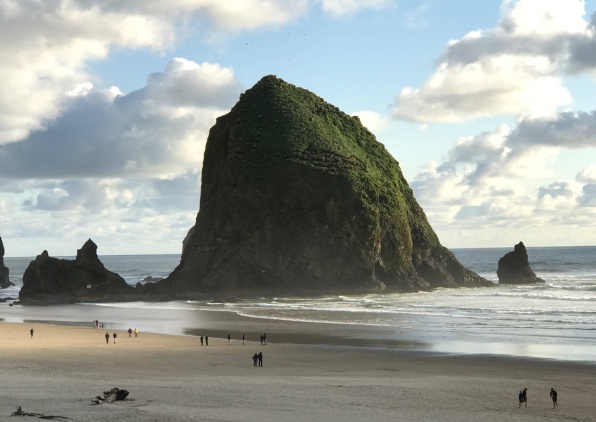 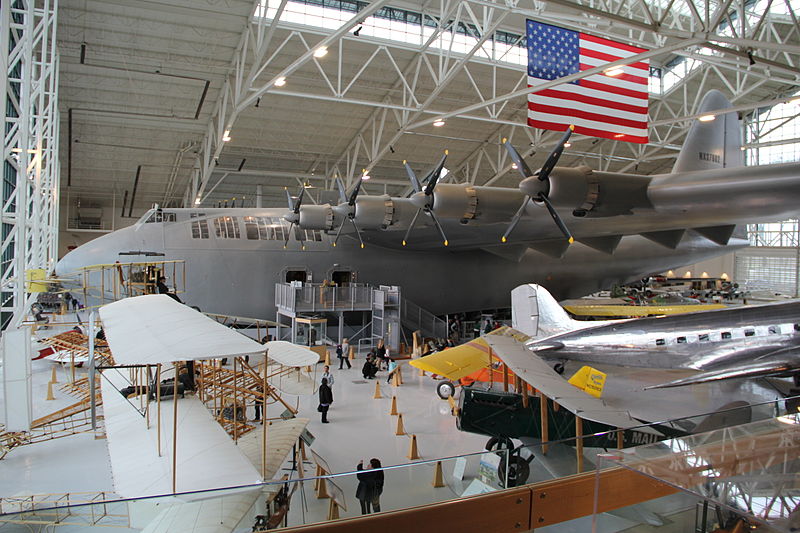 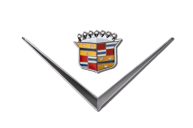 [Speaker Notes: I’d like to lead off with the initial slide that is in the ppt that I sent to you.]
Sponsored by
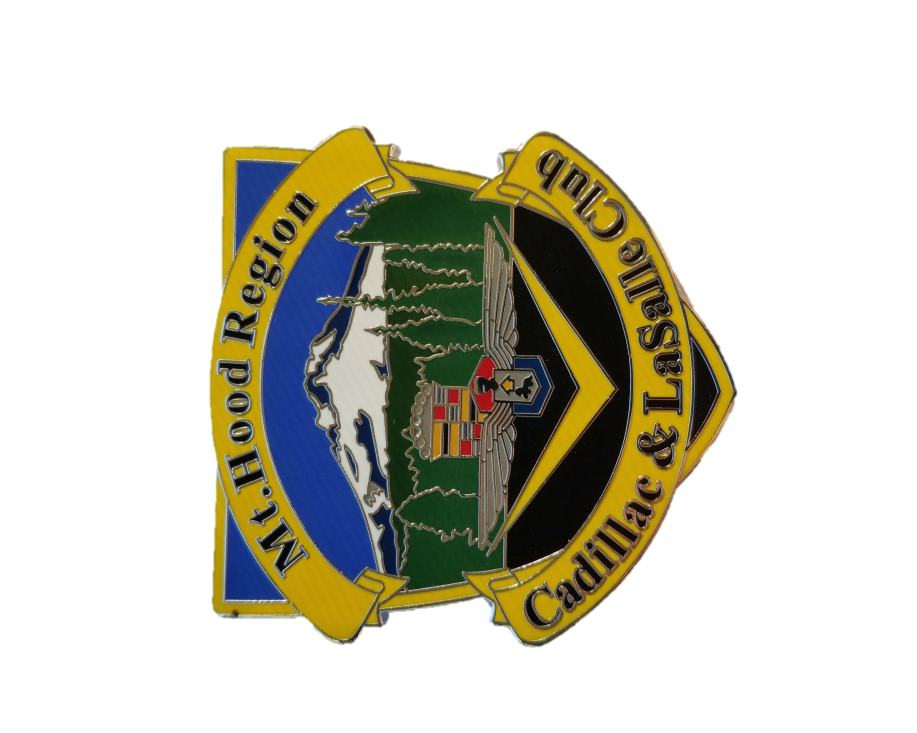 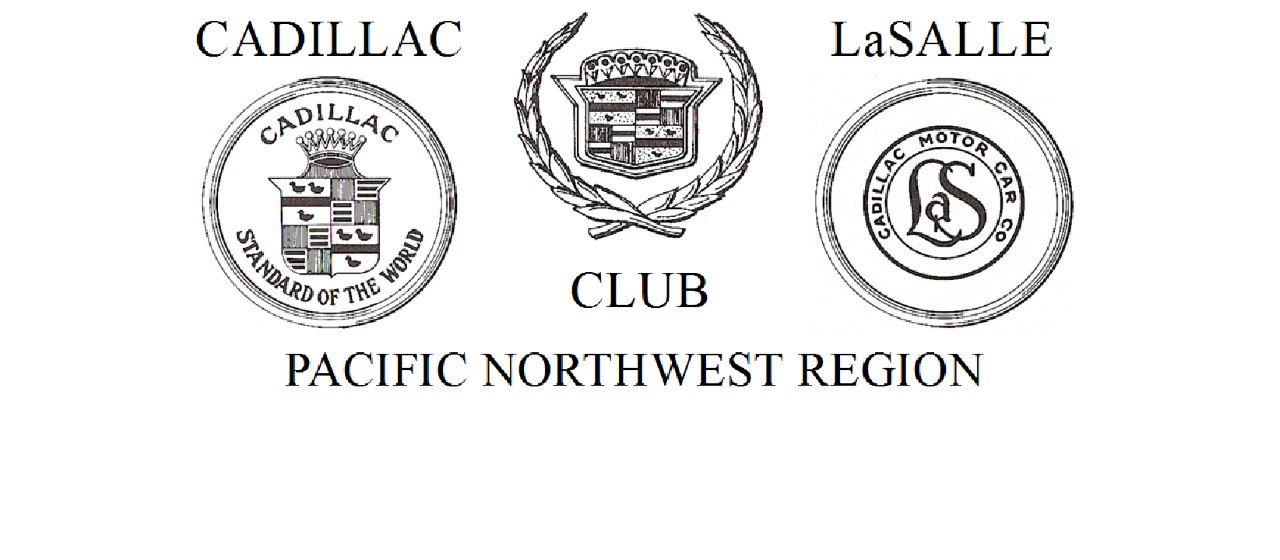 Pacific NW Region CLC Seattle  
Bob LeCoque - Director

Mt. Hood Region CLC Portland
Greg Duthie - Director
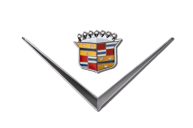 [Speaker Notes: I don’t think the yellow lettering will show up very well on a large screen I suggest a darker color]
Event Summary
Seven Days of Touring Oregon and Southwest Washington
Lodging at Two Facilities
Approximately 600 Driving Miles
Co-Sponsored by the Pacific Northwest and Mt. Hood Region Cadillac/LaSalle Clubs
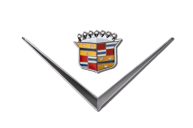 [Speaker Notes: Add SWW]
Highlights
Two Historic Mountain Tours
Scenic Columbia River Gorge 
Multiple Points of Interest
Oregon Wine Country
Oregon Coast
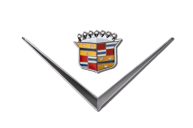 August Weather Averages
z
Portland
Average Weather
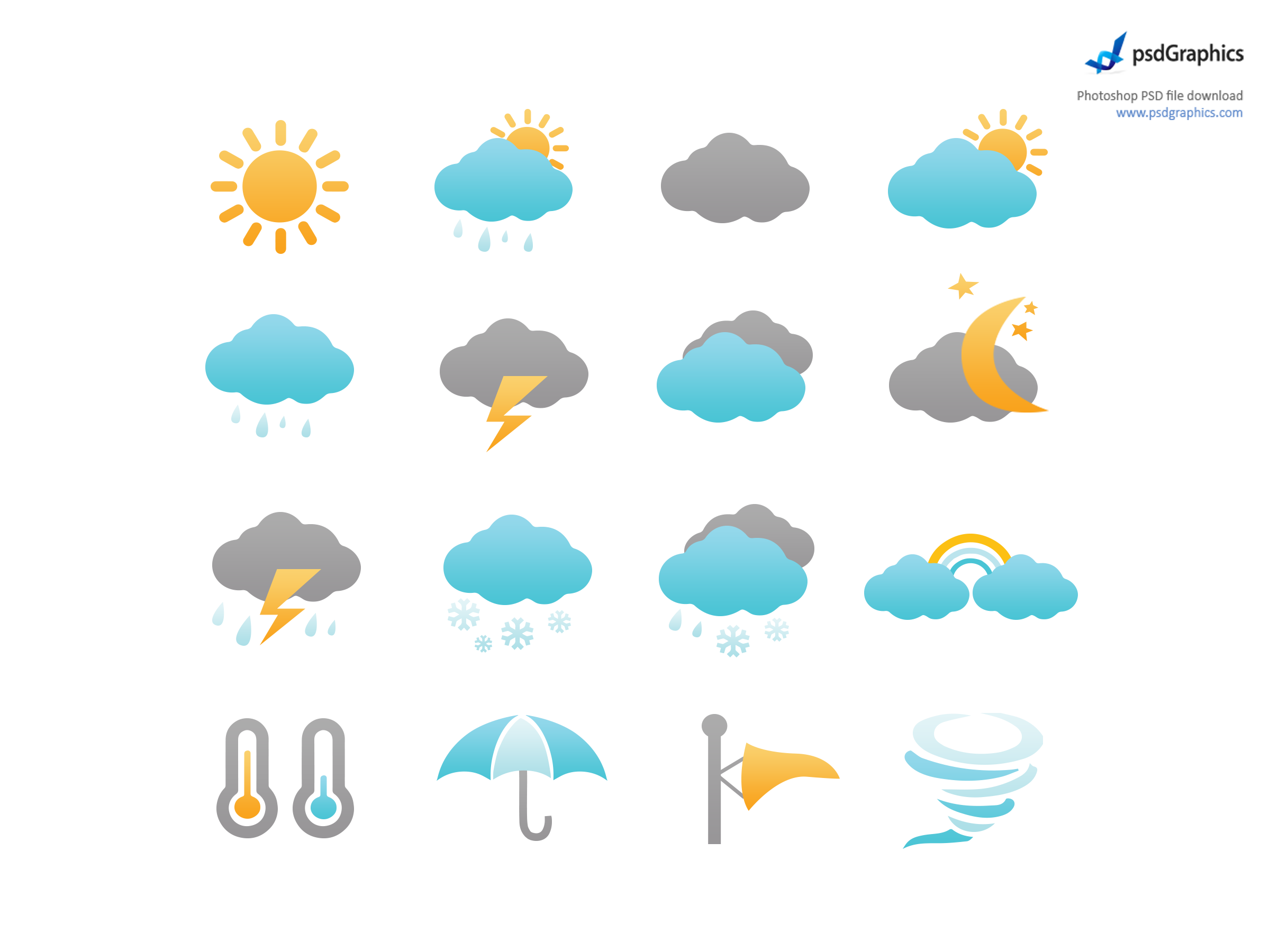 The Coast
Average Weather
The Mountain
Average Weather
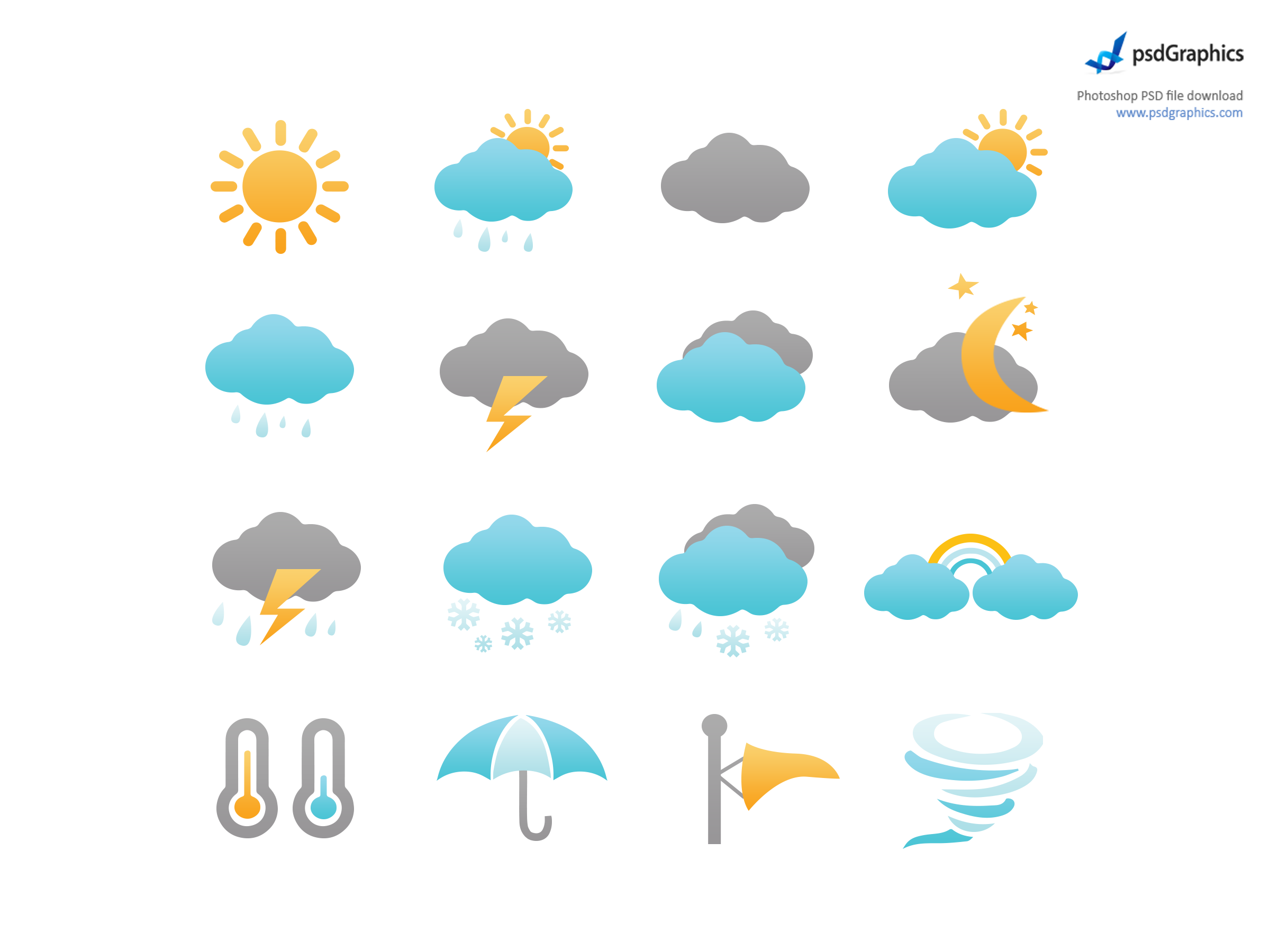 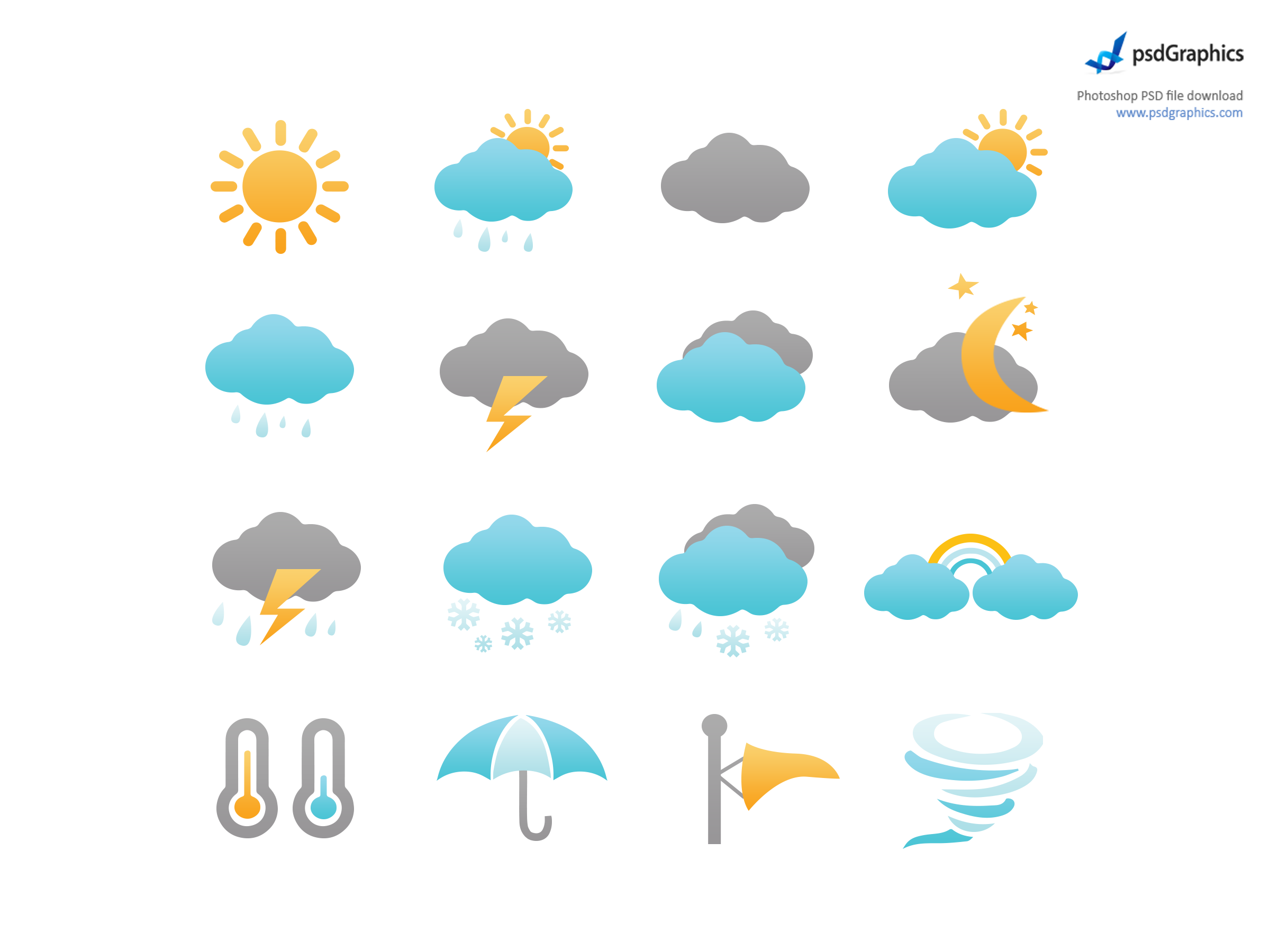 80|57
65|51
75|54
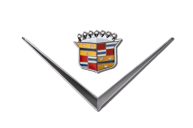 Itinerary and Points of Interest
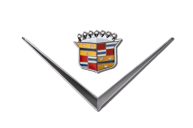 Day One - Saturday
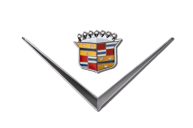 [Speaker Notes: Dinner needs to state – “cost included in registration”.  Dinner and Night Club are at the Jantzen Beach Red Lion]
Jantzen Beach Red Lion
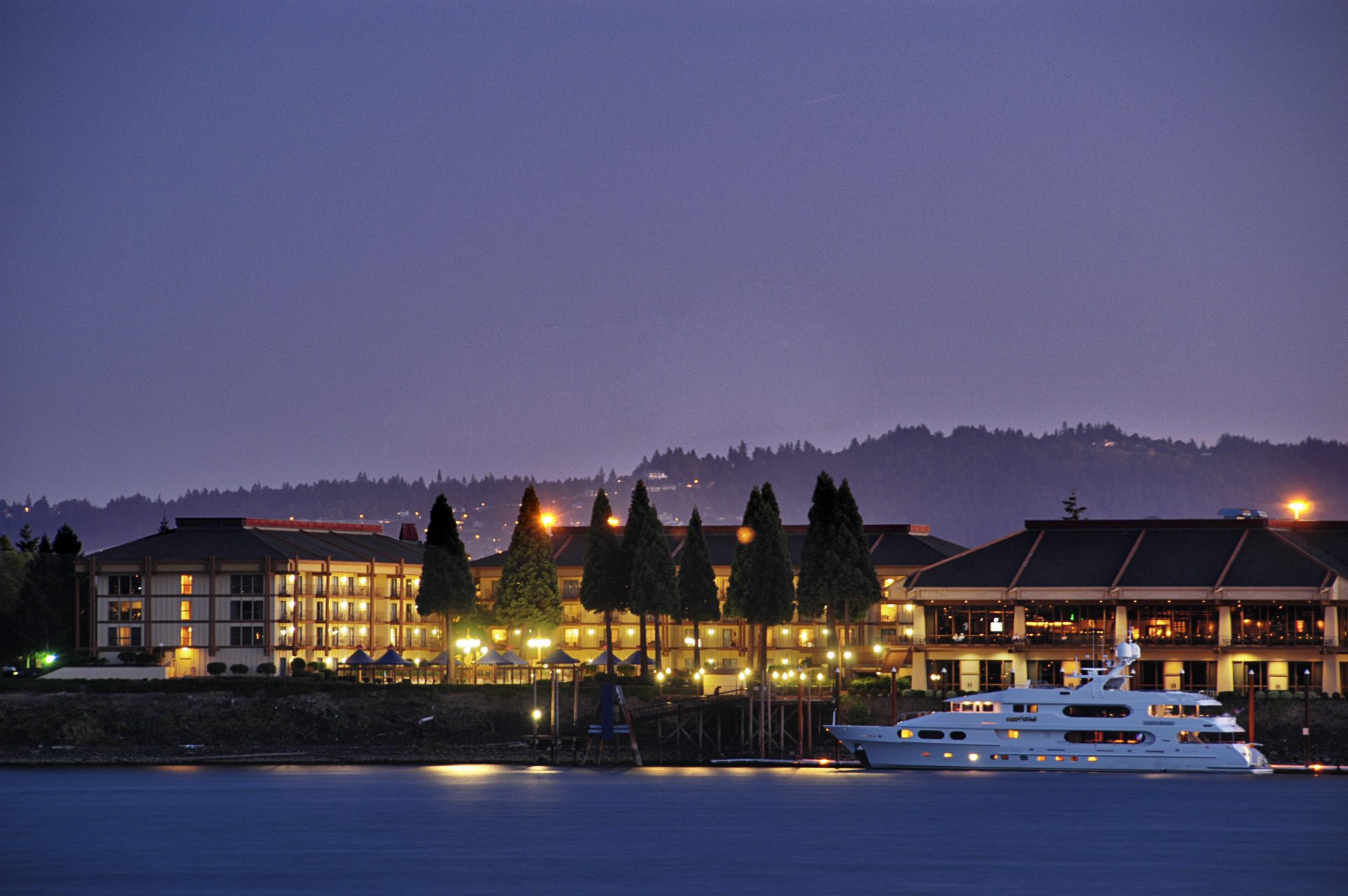 Jantzen Beach Red Lion
Host Hotel Saturday – Tuesday
320 Air Conditioned Rooms with Refrigerators and microwaves.
Columbia River Waterfront Rooms
Multiple dining locations
10% Attendee discount in on-site restaurant
Night Club and Lounge (Saturday dancing)
Hospitality Room
Espresso Bar
Quick access to I-5
Walking Distance to Jantzen Beach Mall
DAY 2 Sunday
Drive up the Columbia River Gorge on the Washington side and Return on the Oregon side Depart Red Lion 8 am
Bonneville Dam museum and fish ladder 
WAAAM Auto/Air Museum
Hood River Brewery and Distillery tours and tastings
Pendleton Woolen Mills
Beacon Rock
Maryhill Winery 
Maryhill Museum of Art
Stonehenge WWI Memorial
Mt. Hood Railway
Multnomah Falls
Vista House
Western Air and Auto Museum
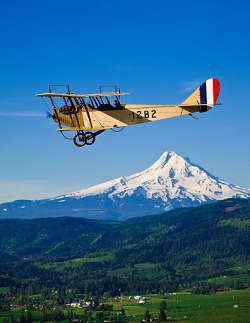 Day 3 Monday
Johnson Observatory – Mt. St. Helens
No fee for Golden Age Pass Holders
Depart Red Lion at 9:00 am Old Pacific Highway
Sack Lunch Provided - Cost Included in Registration
Features museum and unobstructed views of the volcano
Ilani Casino Option on Retrun
WAAAM Museum West on Return
Approximately 200 miles Round Trip
Lodging at Janzen Beach Red Lion
* An alternate route will be planned in the event of inclement weather.
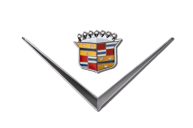 Johnson Observatory
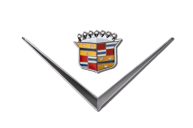 Day 4 Tuesday
Mt. Hood – Timberline Lodge
Depart Red Lion 9:00 AM
Government Camp Museum
Lunch at Timberline Lodge On Your Own
Approximately 170 Miles Roundtrip 
Lodging at Jantzen Beach Red Lion
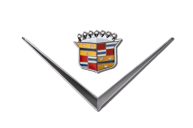 Timberline in Spring
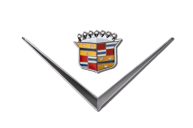 Timberline in Winter
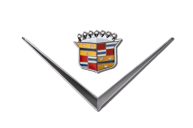 Multnomah Falls andBonneville Dam
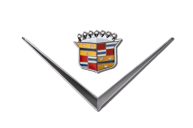 Day 5 Wednesday
Lincoln City and the Oregon Coast
Depart Jantzen Beach Red Lion - 9:am
Interstate 5 to Oregon Hwy 18.
Lunch – On Your Own
Points of Interest to be Identified
Numerous Oregon Wineries
Evergreen Air Museum and the Spruce Goose
Arrive Chinook Winds Hotel/Casino, Check-in 3pm on
Dinner on Your Own
Approximately 100 Miles
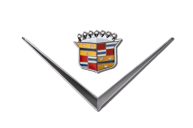 Evergreen Air Museum
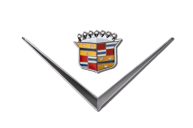 Oregon Wine Country
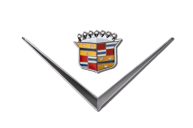 Chinook Winds Hotel/CasinoHost Hotel Wednesday - Thursday
Chinook Winds Hotel/Casino
Beach Front Hotel
243 Rooms
24/7 Casino
Five Restaurants
18 Hole Golf Course
Headline Entertainment
Pool/Spa/Sauna
Day 6 Thursday
Newport  Oregon
Depart Chinook Winds 10 AM
Points of Interest to be Provided
Hatfield Marine Aquarium
Yaquina Head Lighthouse
Oregon Coast Aquarium
Lunch on Your Own
Return to Chinook Winds
Banquet Style Closing Dinner 
Approximately 50 Miles Round Trip
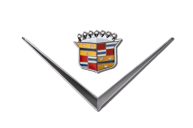 Hatfield Marine Science Center
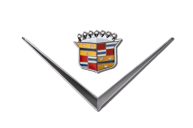 Oregon Coast Points of Interest
Hatfield Marine Science Center
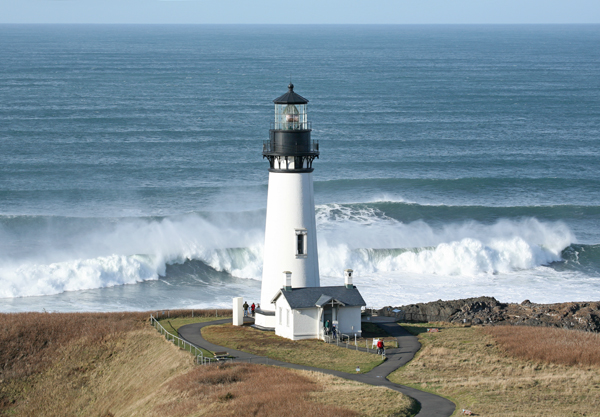 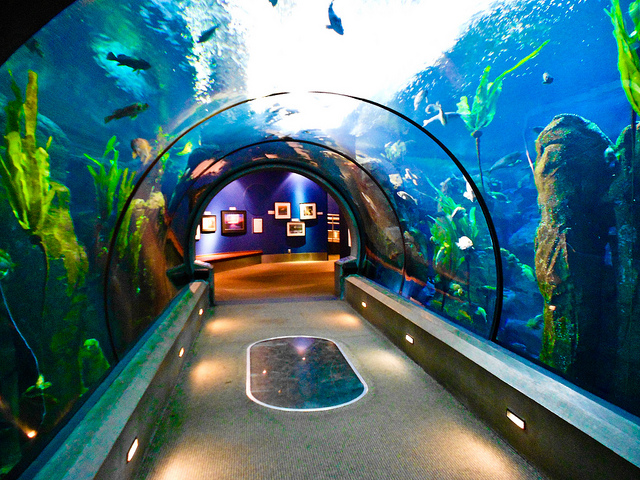 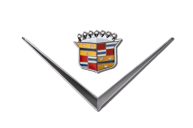 Oregon Coast Aquarium
Yaquina Head Lighthouse
Day 7 Friday
Farewell drive to Astoria 
Depart Chinook Winds at 8:00AM for Astoria
Approximately 110 mile drive
Drive Scenic Oregon Coast Highway 101
Points of interest include
Depoe Bay
Tillamook Cheese Factory 
Cape Meares Lighthouse
Lodging in Astoria on your own
Alternative routes back to Portland for those departing Saturday
End of Driving Tour 2020
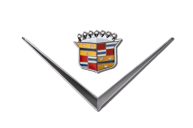 [Speaker Notes: Cost included in registration]
Astoria, Oregon
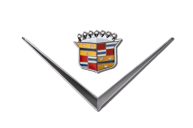